ÉDITION 2024A VOS MARQUES, PRÊTS, CANDIDATEZ !
API Déméter
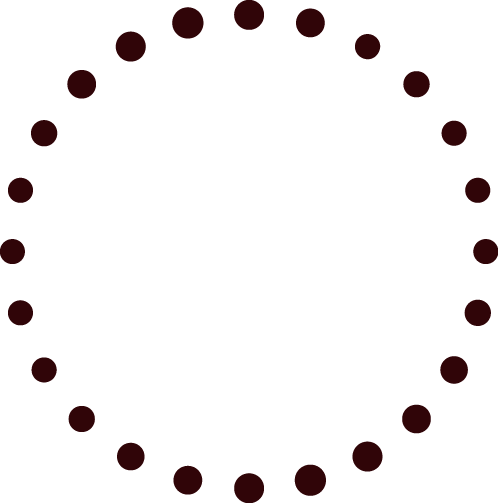 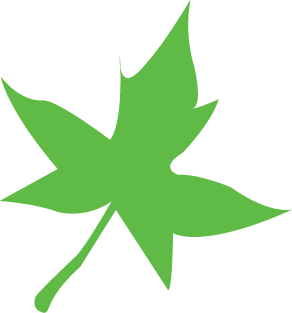 Innovation Responsable
Nouveau process de candidature :
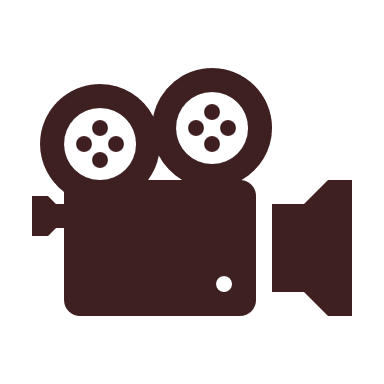 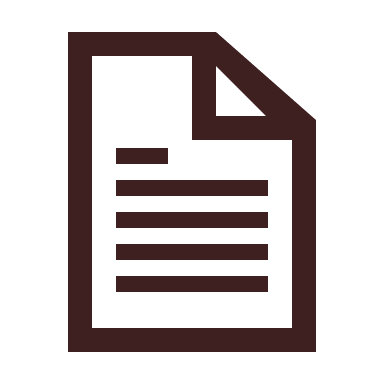 A envoyer à contact@club-demeter.fr

avant le 14 novembre 2023
Une vidéo de 3mn 
qui présente votre solution
Un dossier de candidature
A télécharger en cliquant sur l’image
L’INNOVATION PAR 
L’EXPÉRIMENTATION
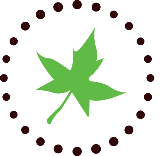 Proposer un terrain d’expérimentation 
à des porteurs de projets
Sélectionner collectivement 
les initiatives 
testées par les membres
Tirer des enseignements 
qui seront partagés
avec la communauté
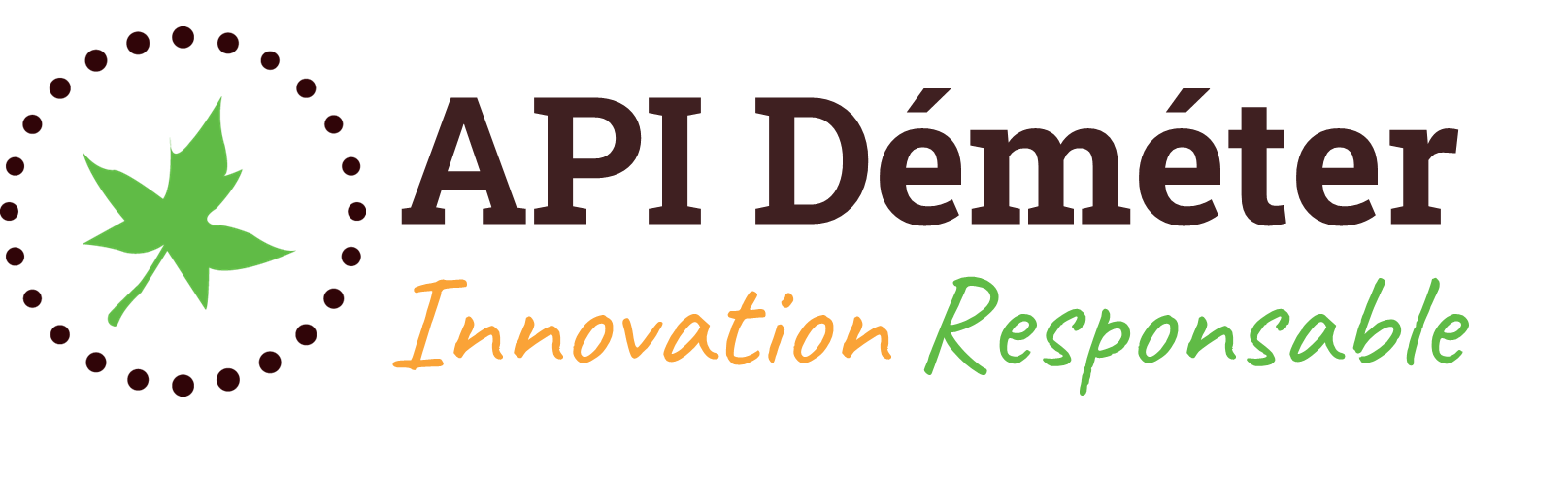 Depuis 2014
133 projets soumis 
35  lauréats
Des sujets & des temporalités 
hétérogènes au gré des solutions proposées
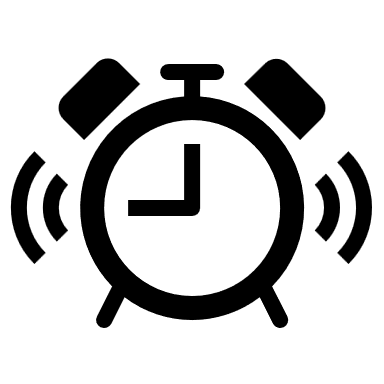 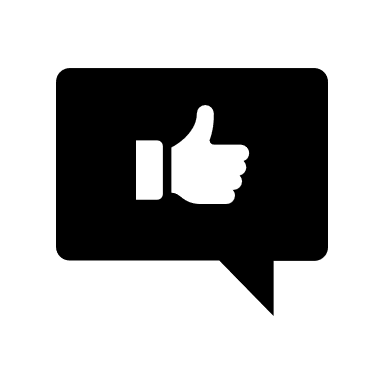 2
APPEL A PROJETS INNOVANTS CLUB DEMETER
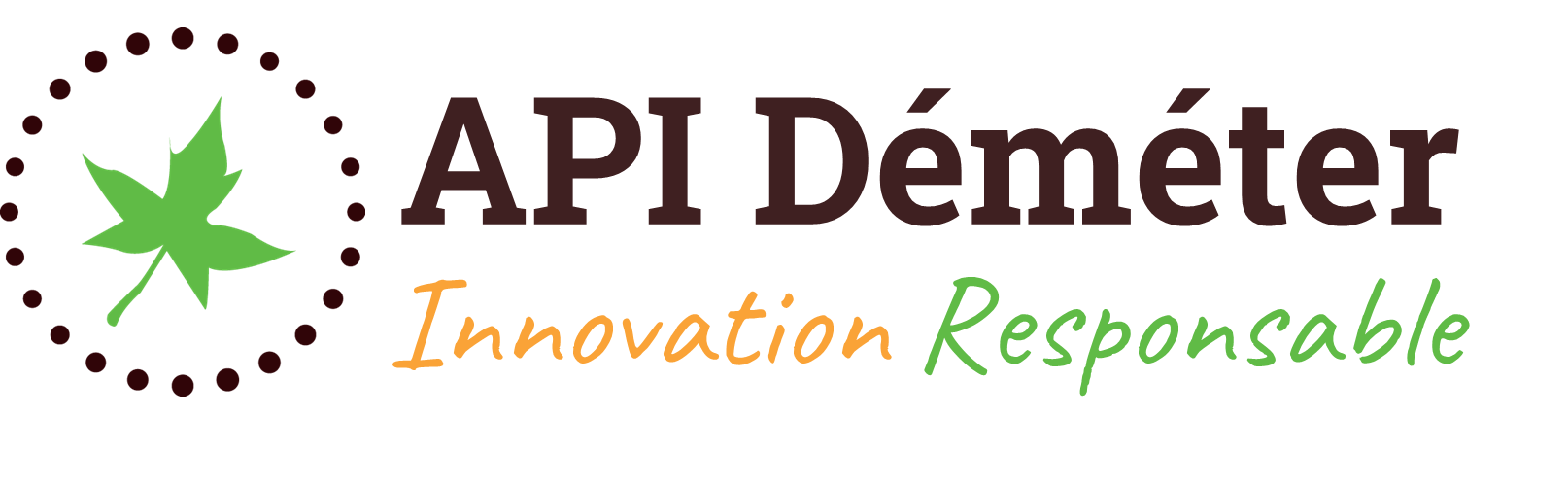 PLANNING EDITION 2024
SOMMAIRE
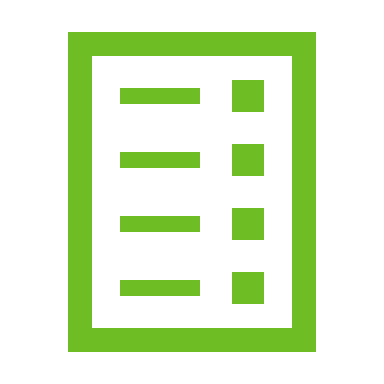 I. PRÉSENTATION DE L’ENTREPRISE
II. PRÉSENTATION DE LA SOLUTION PROPOSÉE ET DE SES ASPECTS INNOVANTS
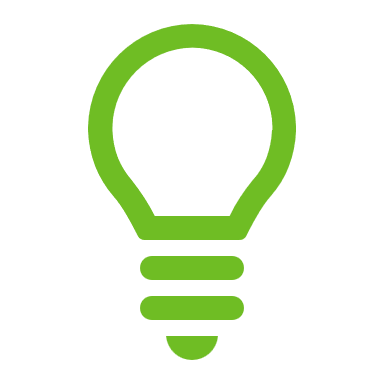 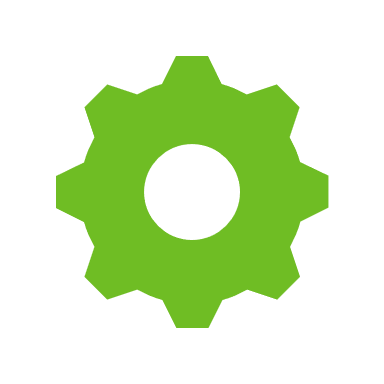 III. MISE EN ŒUVRE DE LA SOLUTION
I. PRÉSENTATION DE L’ENTREPRISE
Description de l’entreprise (ou du porteur de la solution) et historique : (produits/prestation/marchés/clients visés ou existants)
Votre engagement RSE : (qui atteste que votre solution répond à des critères éthiques sociaux et environnementaux)
Chiffre d’affaires 2021-2022 :
Effectif :
Contact(s) :
II. PRÉSENTATION DE LA SOLUTION PROPOSÉE ET DE SES ASPECTS INNOVANTS
1/3
Nom de la solution : 


Objectif(s) de la solution :
Les impacts escomptés :
II. PRÉSENTATION DE LA SOLUTION PROPOSÉE ET DE SES ASPECTS INNOVANTS
2/3
Description détaillée :
La solution a-t-elle déjà été testée / utilisée par des entreprises (si oui, lesquelles) :
II. PRÉSENTATION DE LA SOLUTION PROPOSÉE ET DE SES ASPECTS INNOVANTS
3/3
ASPECTS INNOVANTS
(par rapport au marché, pour les entreprises du Club)
BENEFICES 
ENVIRONNEMENTAUX
BENEFICES 
SOCIAUX / SOCIETAUX
BENEFICES 
ECONOMIQUES
III. MISE EN ŒUVRE DE LA SOLUTION
1/2
Quelle(s) expérimentation(s) imaginez-vous au sein du Club Déméter :
Quel rétroplanning imaginez-vous pour ces expérimentations ?
Qu’attendez-vous de ces expérimentations ?
III. MISE EN ŒUVRE DE LA SOLUTION
2/2
Pré-requis à la mise en place du projet :
Financement nécessaire : (pour rappel, le Club ne remet pas de financements mais un terrain d’expérimentation. Dans la majorité des cas, les membres ne financent pas les tests. Cependant, des participations individuelles peuvent toutefois être envisagées si nécessaire)
Quelles sont les fonctions à mobiliser dans les entreprises pour mener à bien les expérimentations ?
Indicateurs de suivi  / de réussite :
Merci d’avoir complété votre dossier de candidatureN’oubliez pas de nous envoyer votre vidéo de 3mn de présentation de votre solution !A envoyer à contact@club-demeter.frClôture le 14 novembre 2023
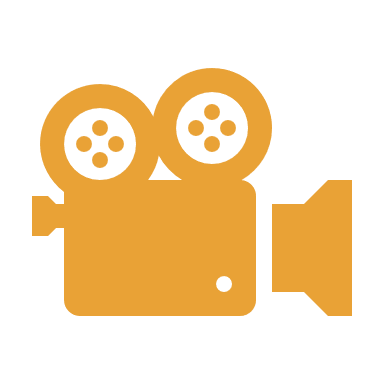 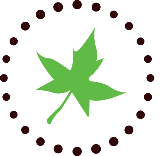 LES MEMBRES DU CLUB
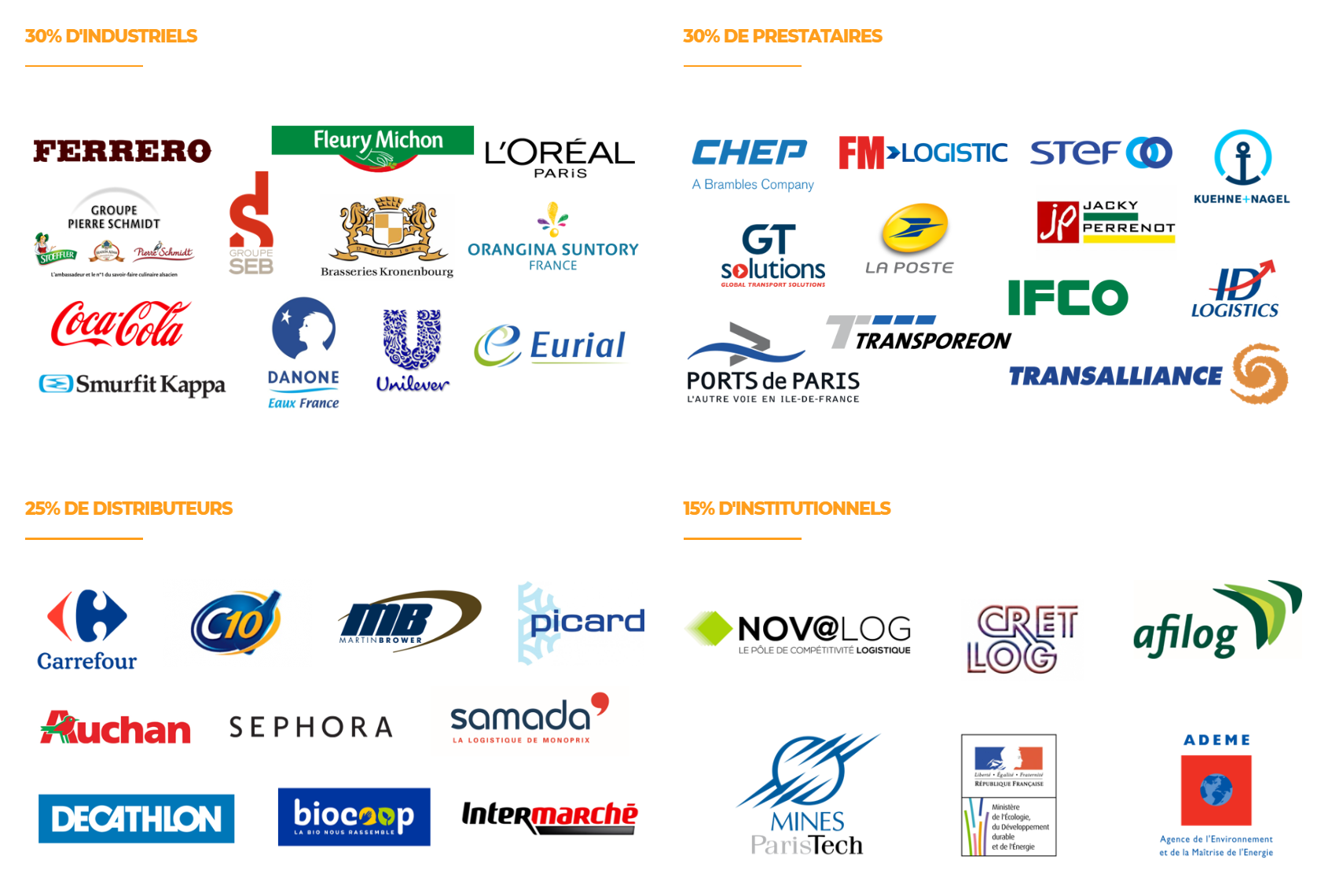 Industriel
Prestataire
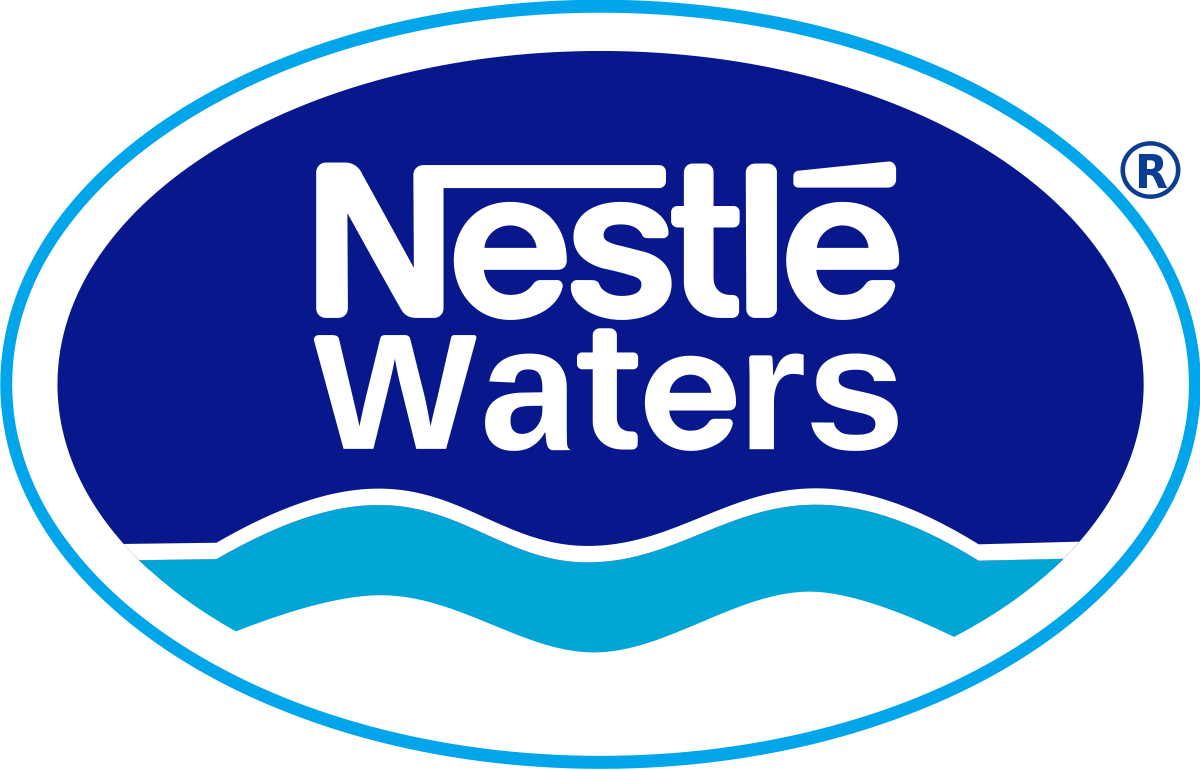 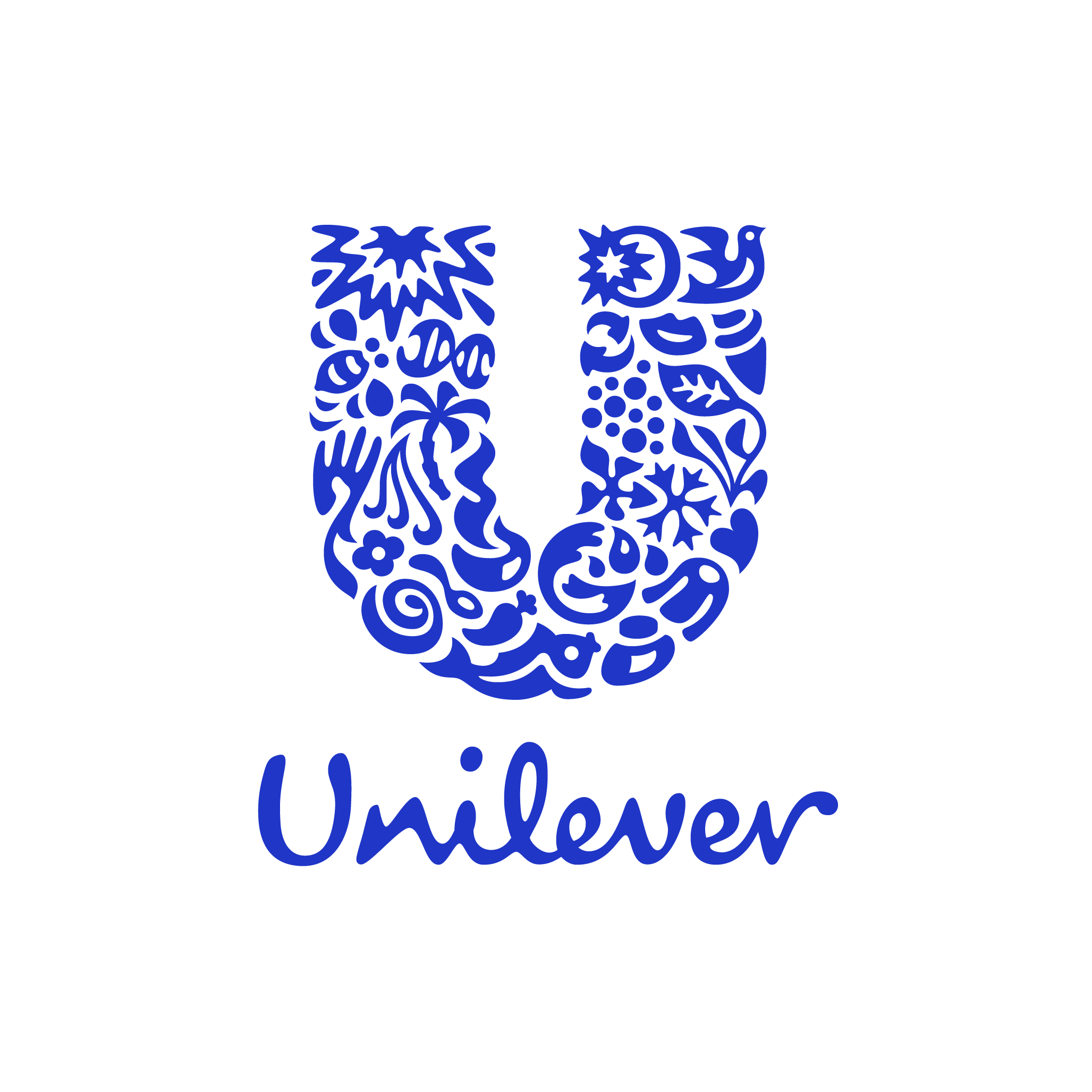 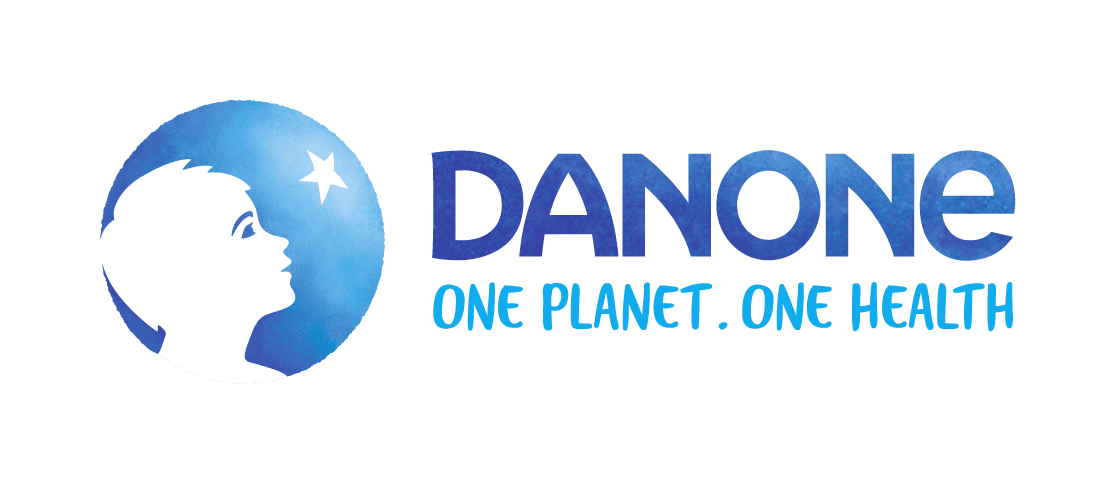 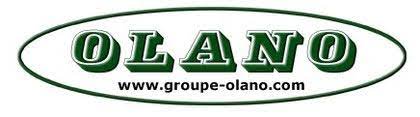 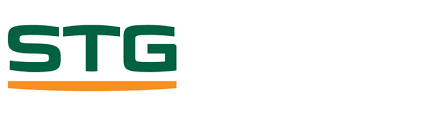 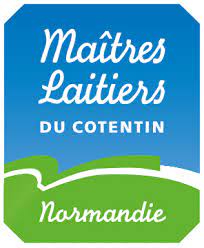 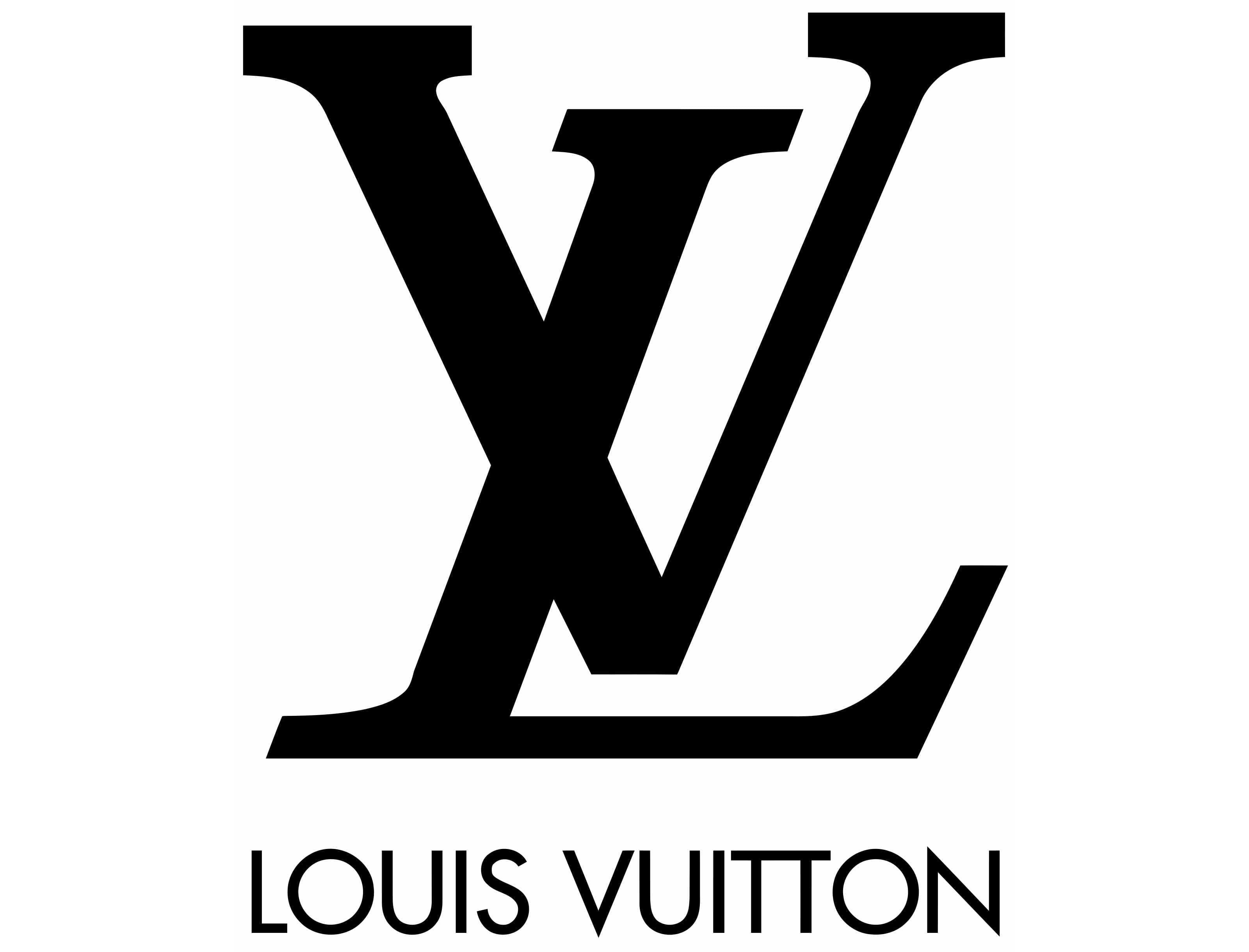 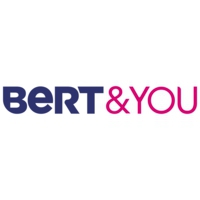 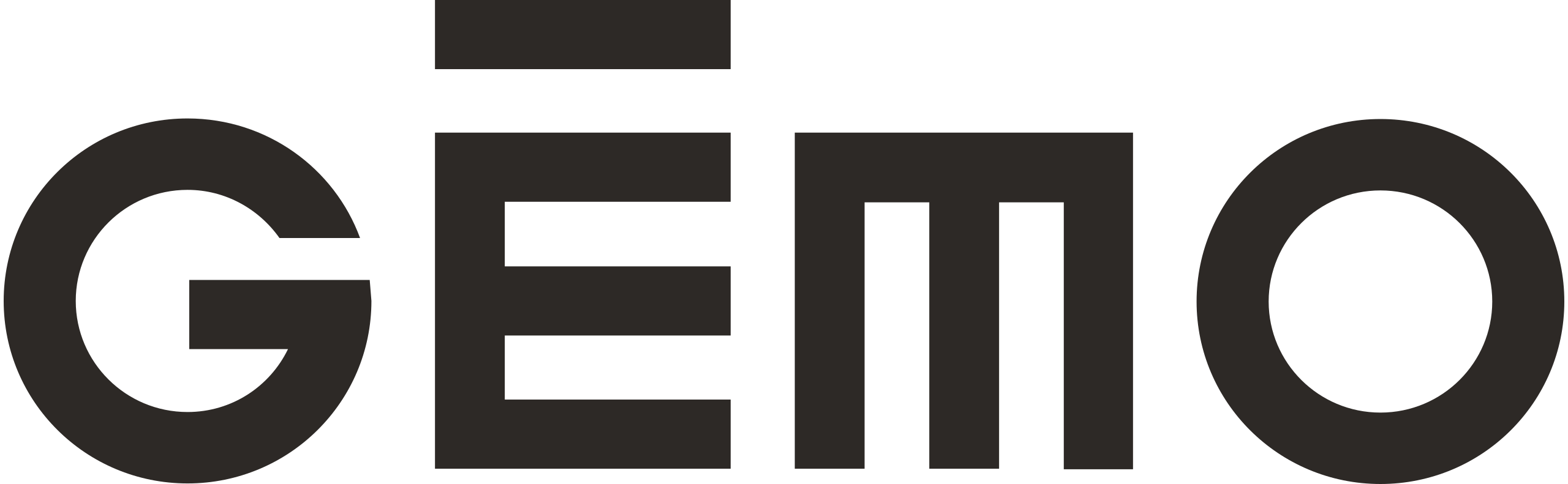 Distributeur
Institutionnel
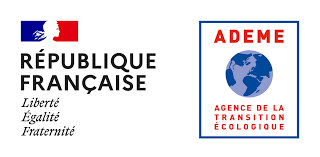 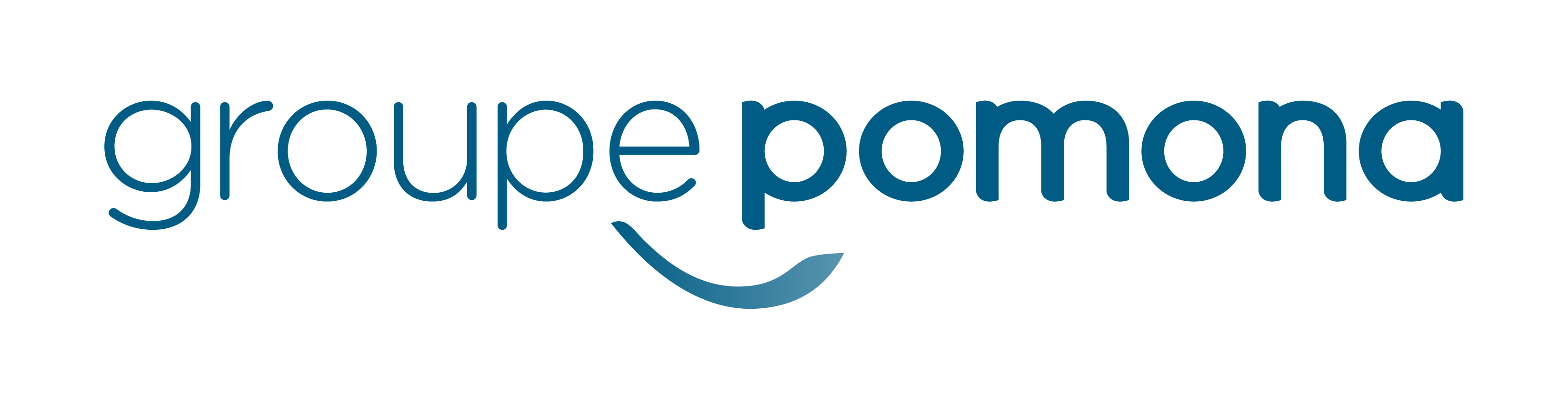 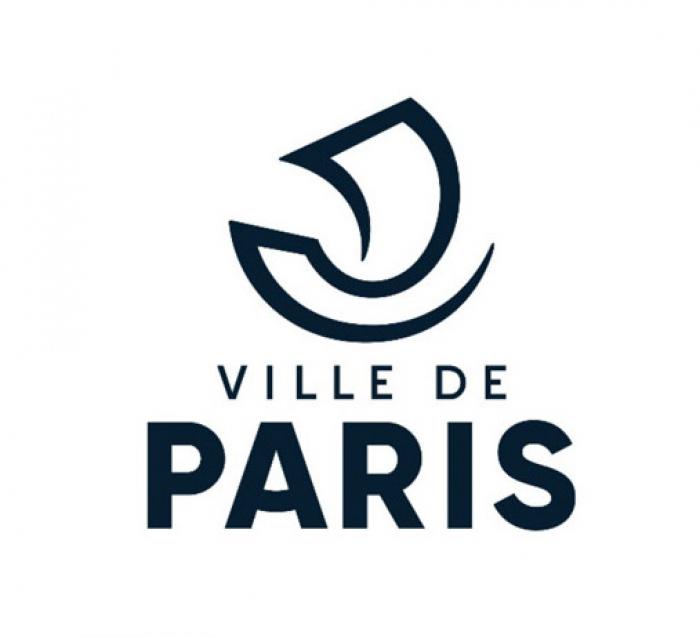 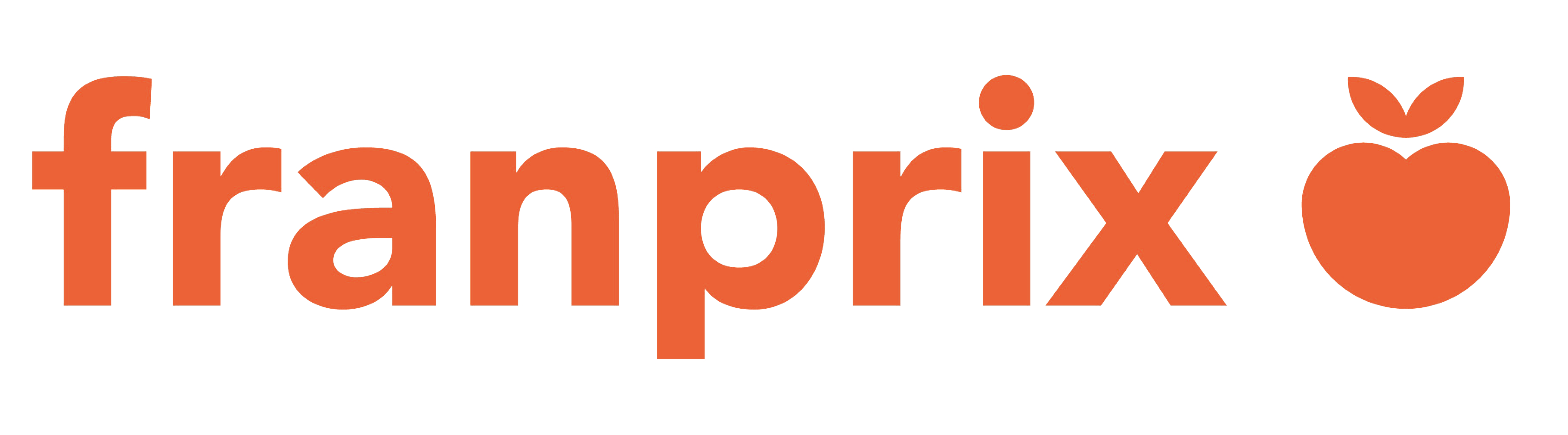 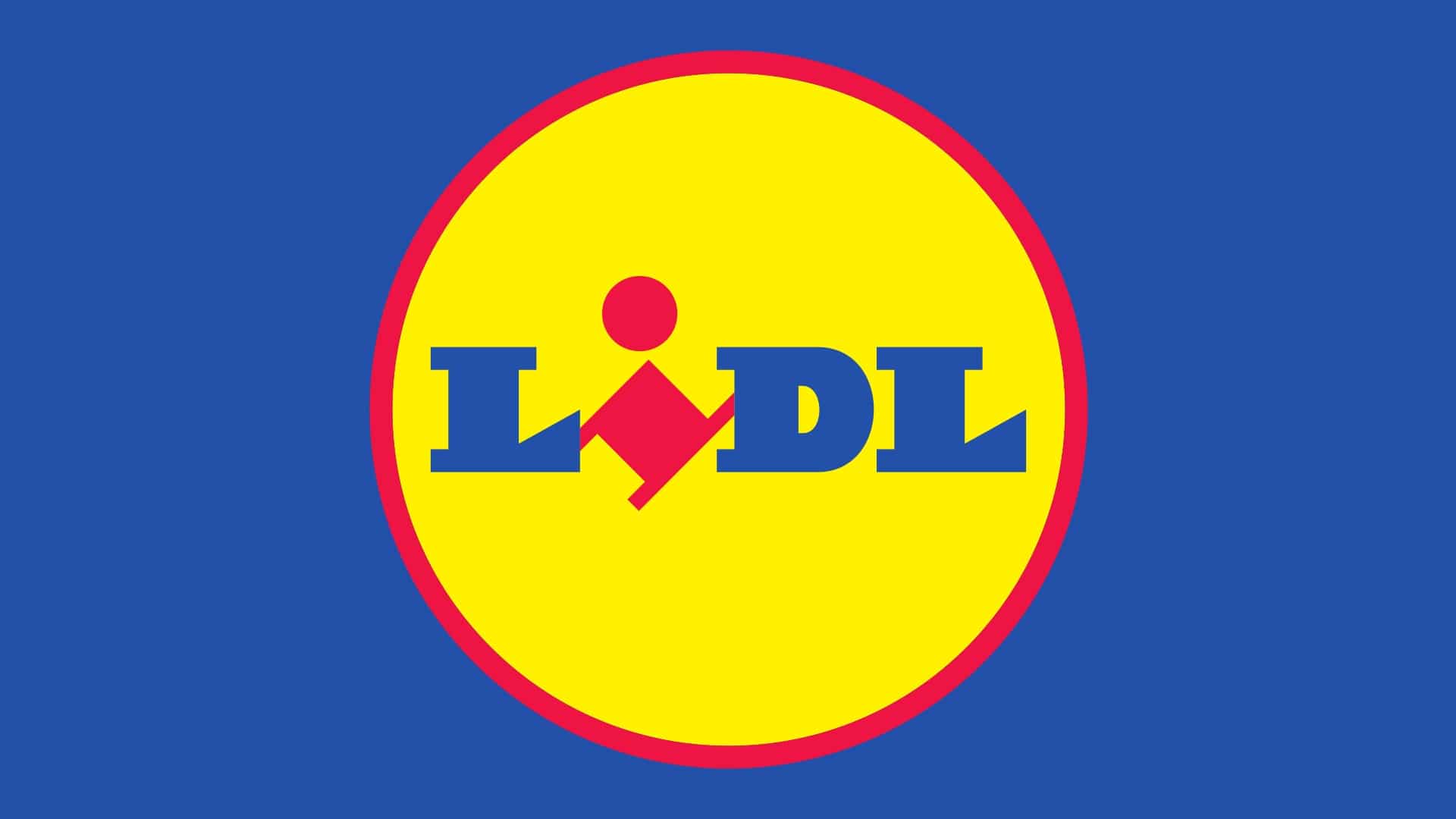 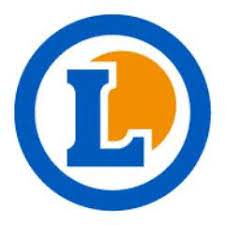 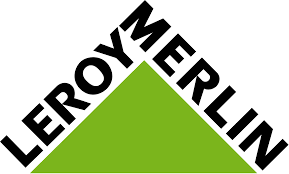 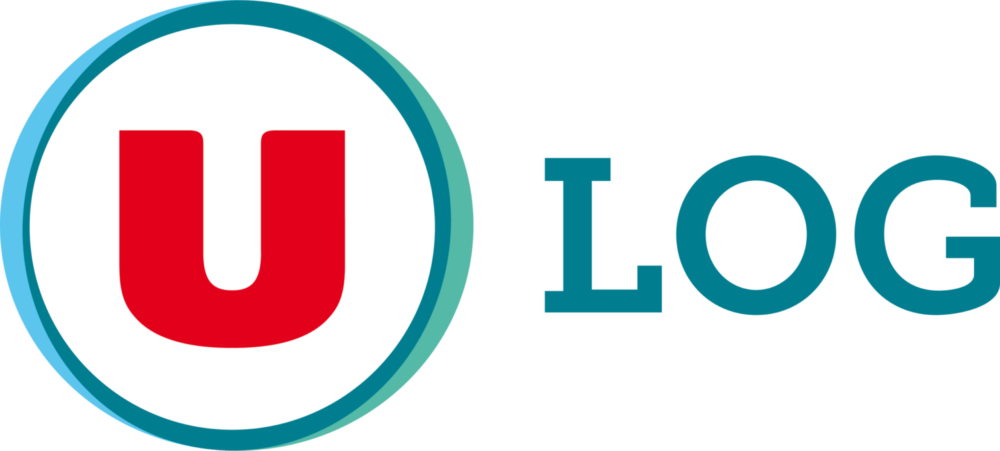 12
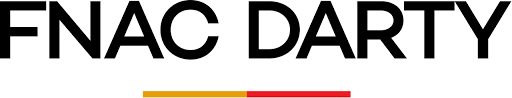